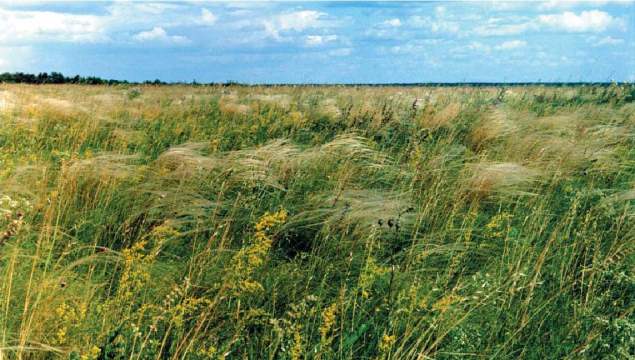 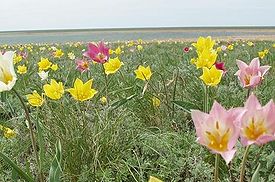 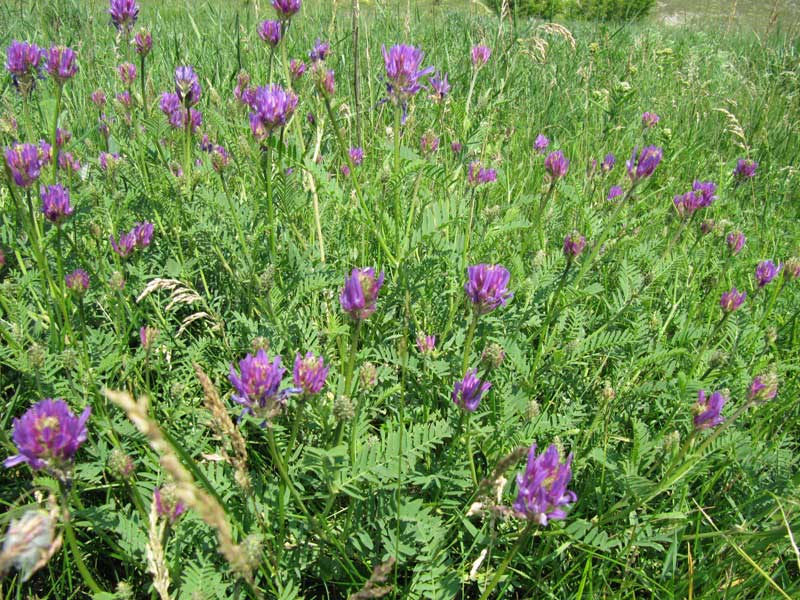 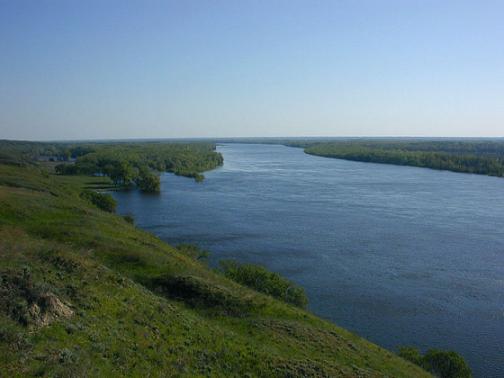 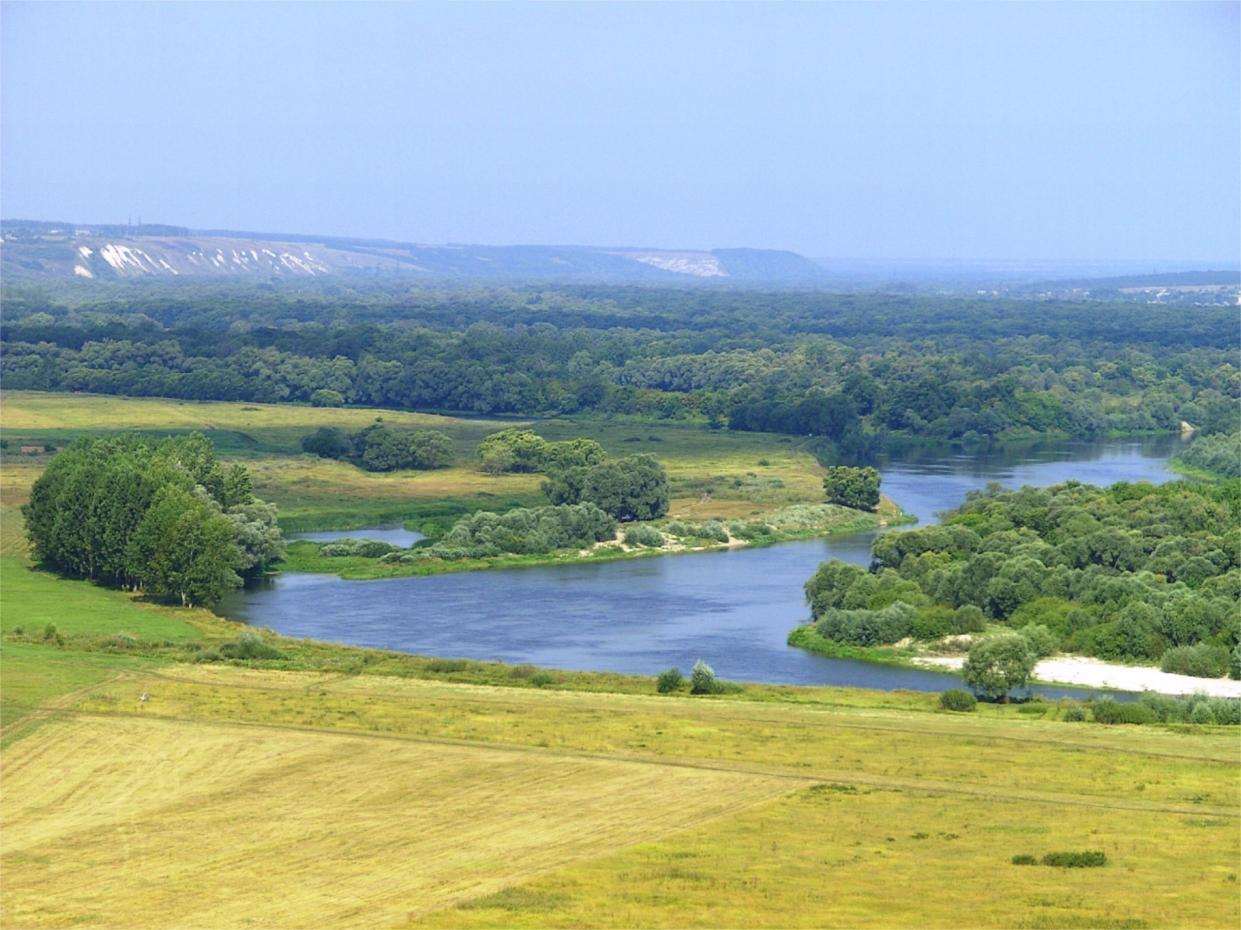 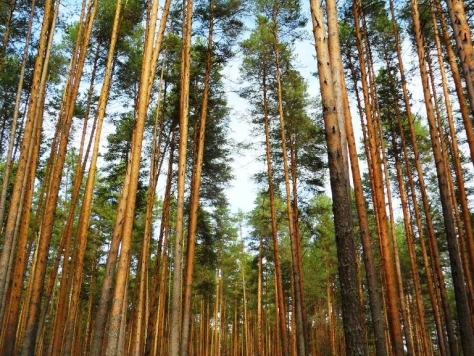 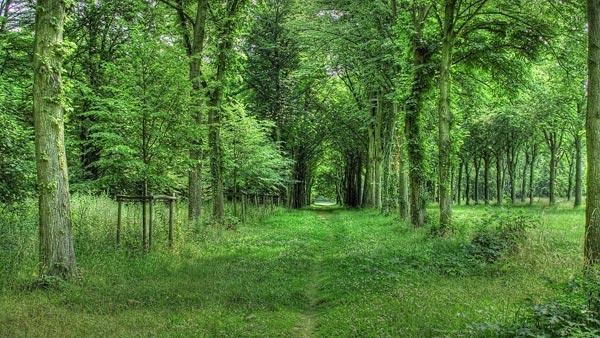 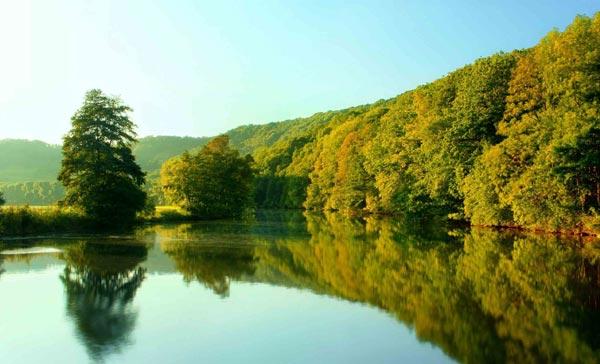 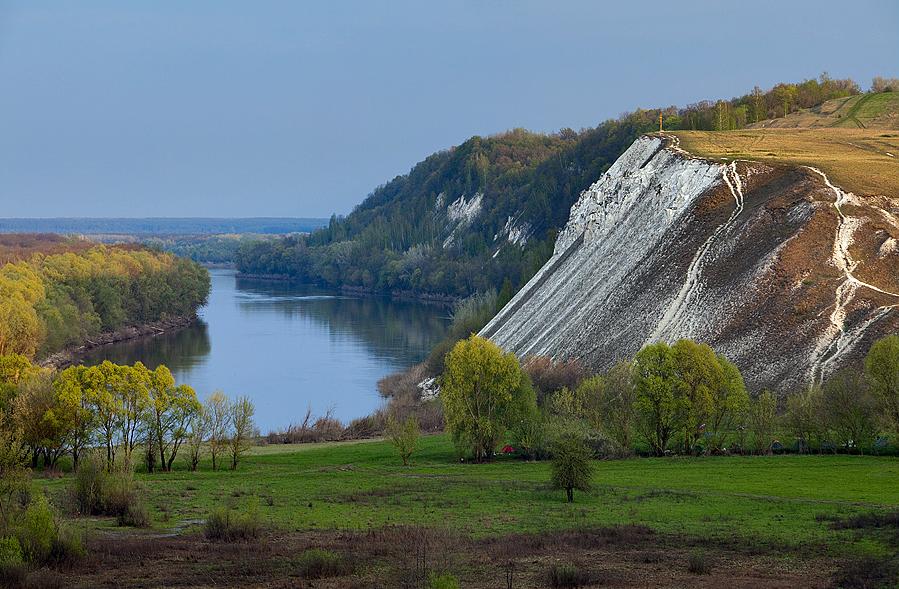 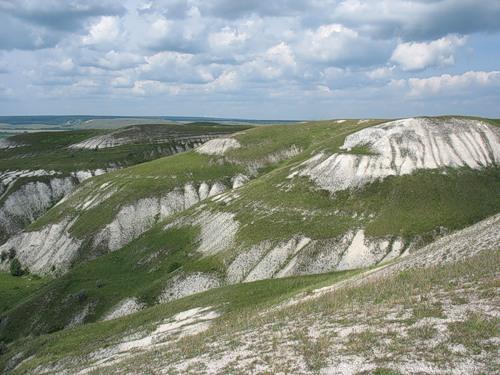 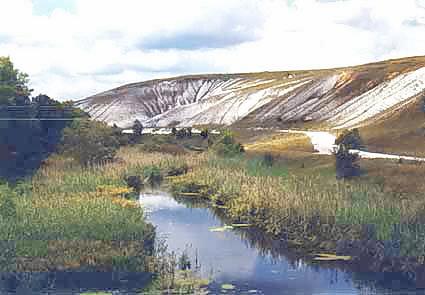 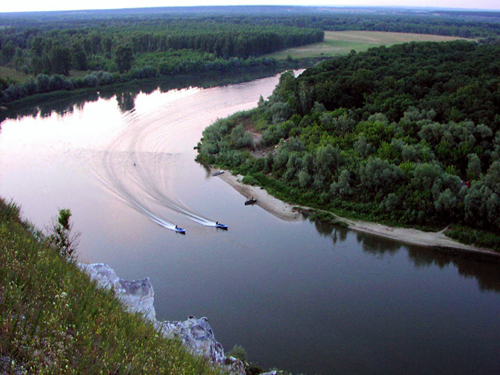 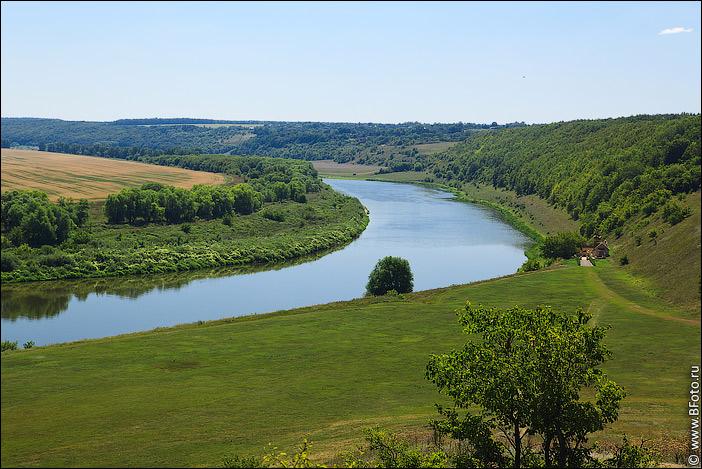 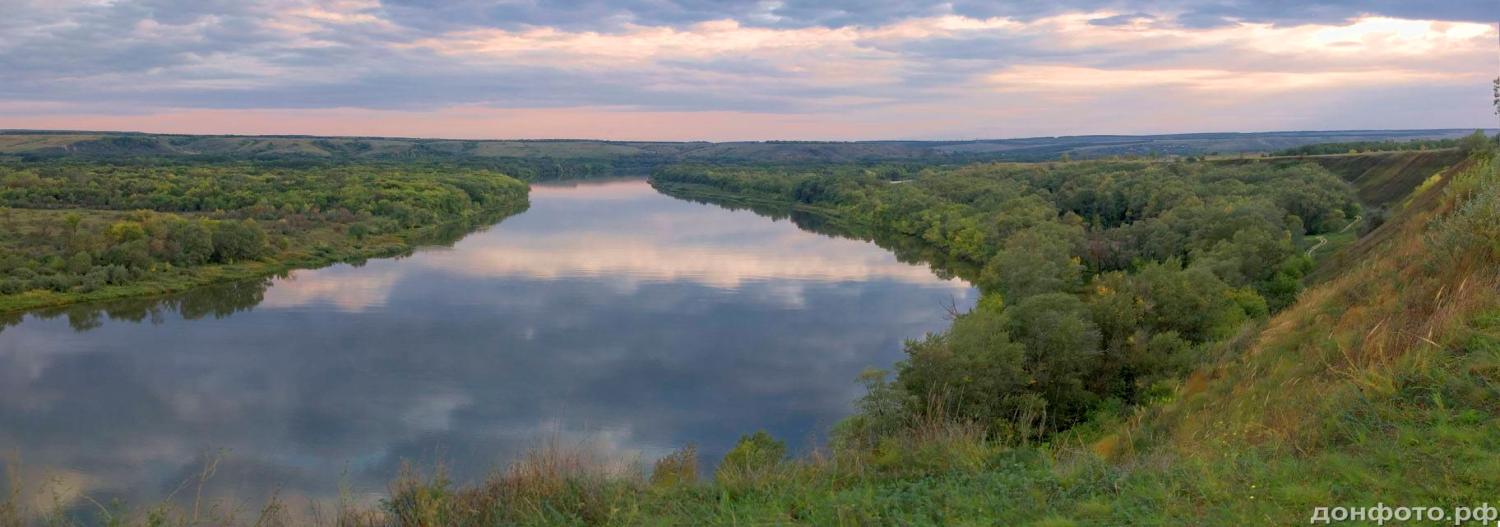 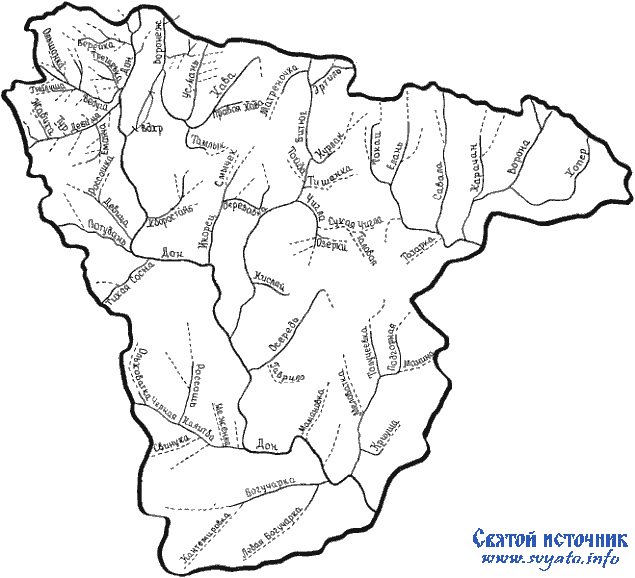 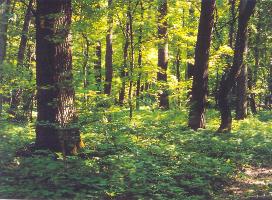 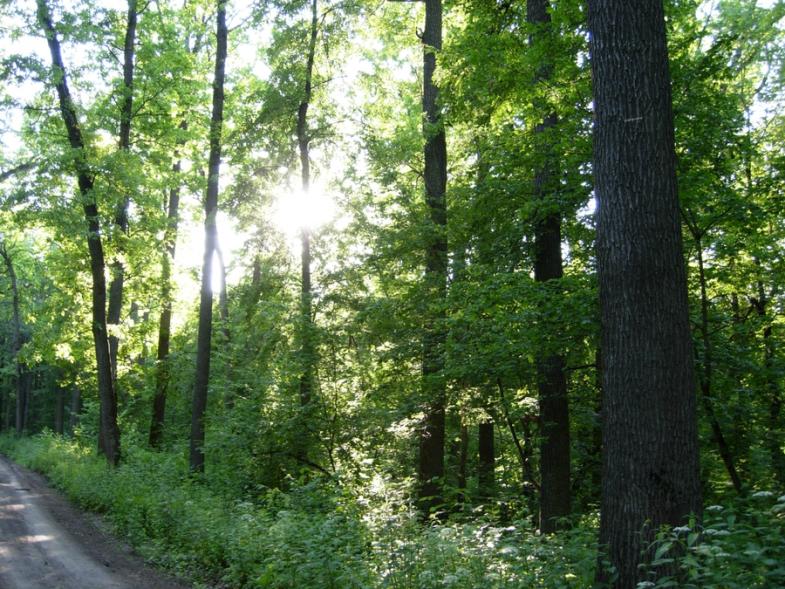 дубравы
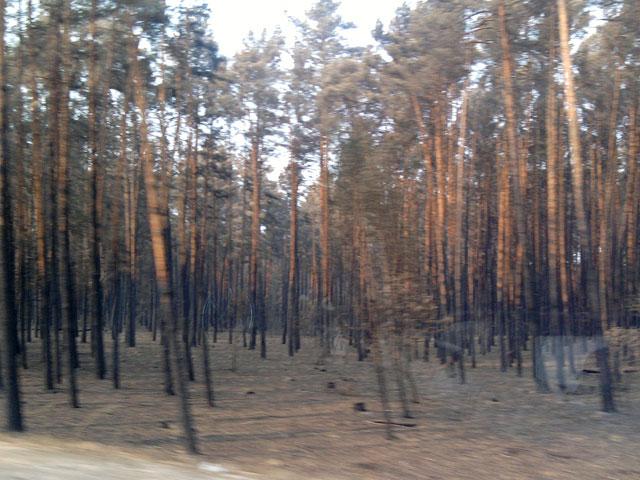 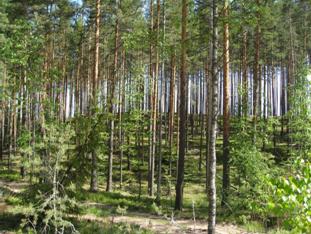 сосновые  леса
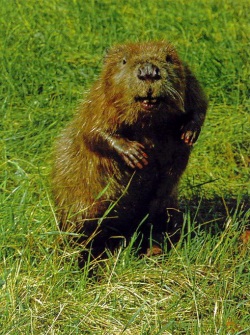 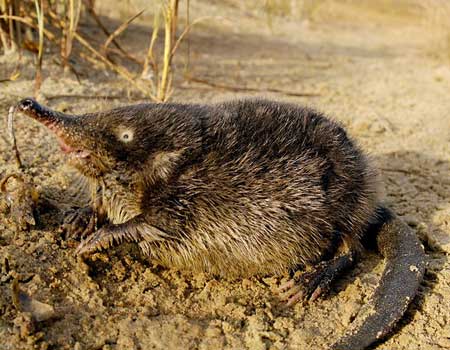 выхухоль
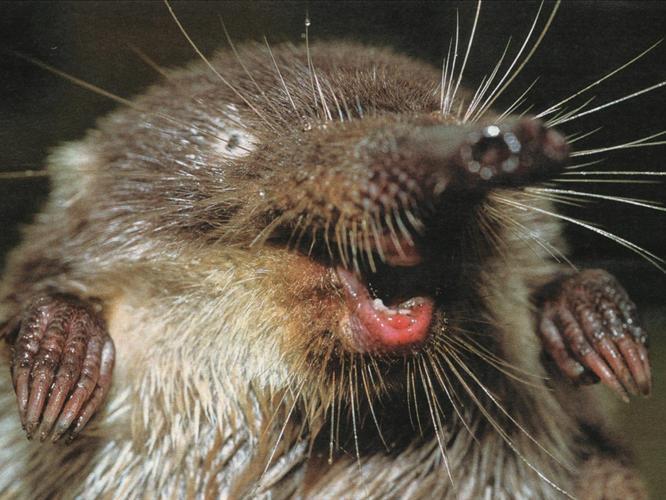 бобр
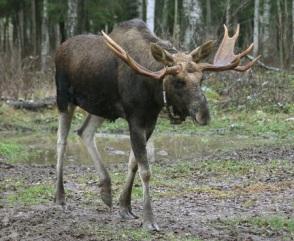 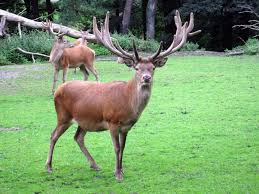 Благородный олень
лось
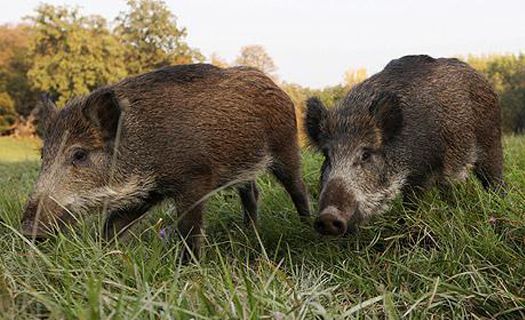 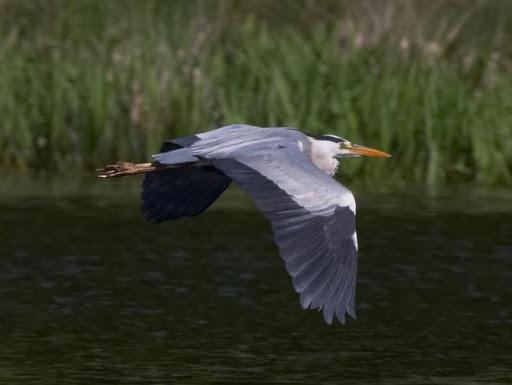 кабан
цапля
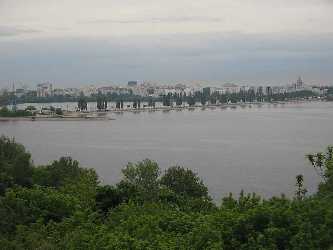 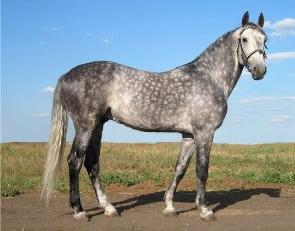 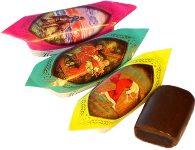 «Воронежское море»
Орловский рысак
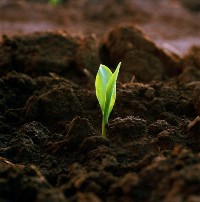 чернозёмные почвы
«Катюша»
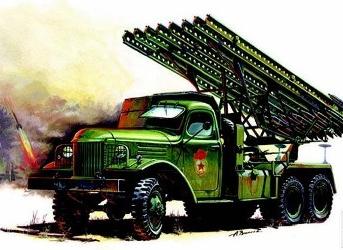 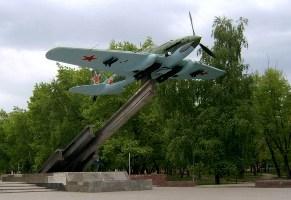 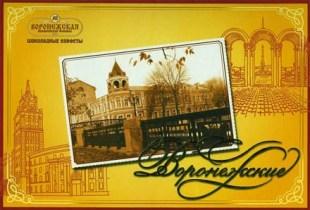 Штурмовик Ил-2
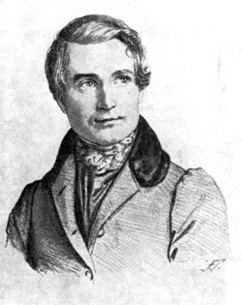 Никитин Иван Саввич
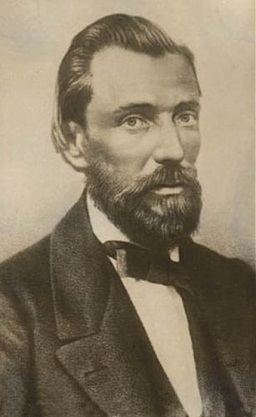 Кольцов Алексей Васильевич
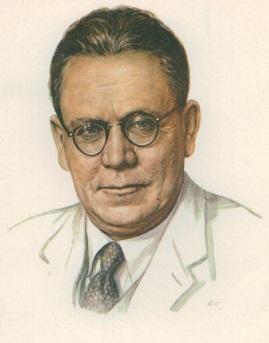 Бунин Иван Алексеевич
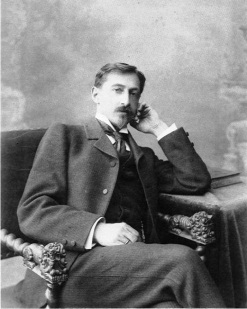 Маршак Самуил Яковлевич
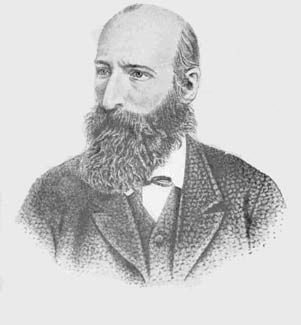 Афанасьев  
Александр Николаевич
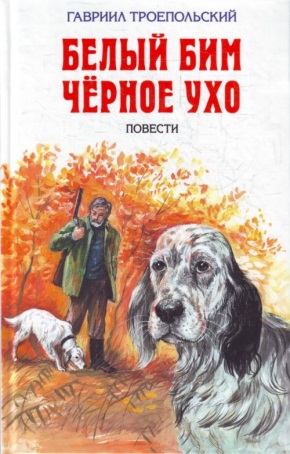 Троепольский 
Гавриил Николаевич
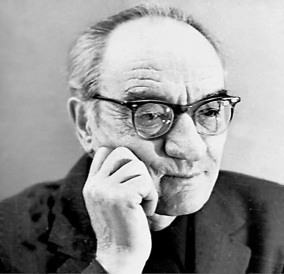 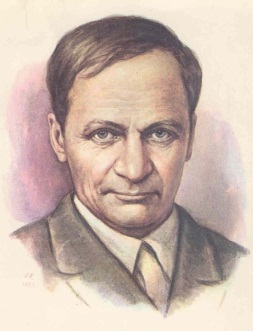 Платонов Андрей Платонович
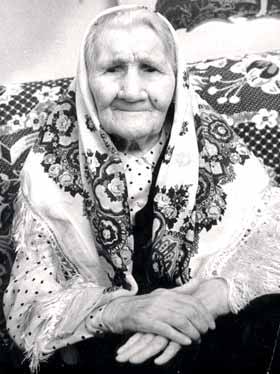 Королькова Анна Николаевна
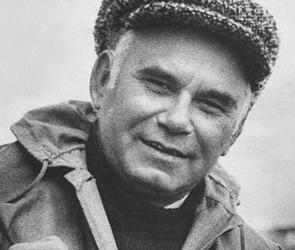 Песков Василий Михайлович